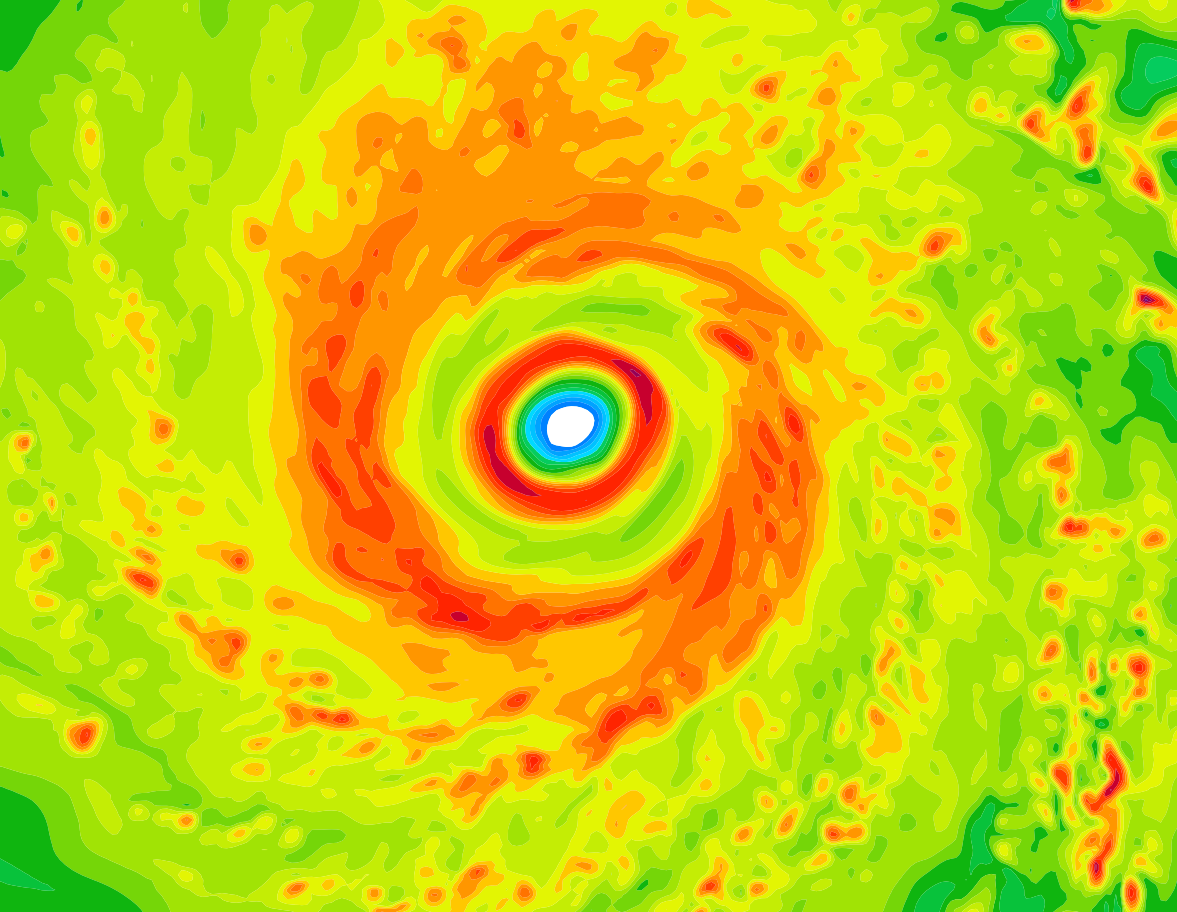 Secondary Eyewall Formation
dynamics
Sergio F. Abarca 
September 08, 2014
College Park, MD
Outline
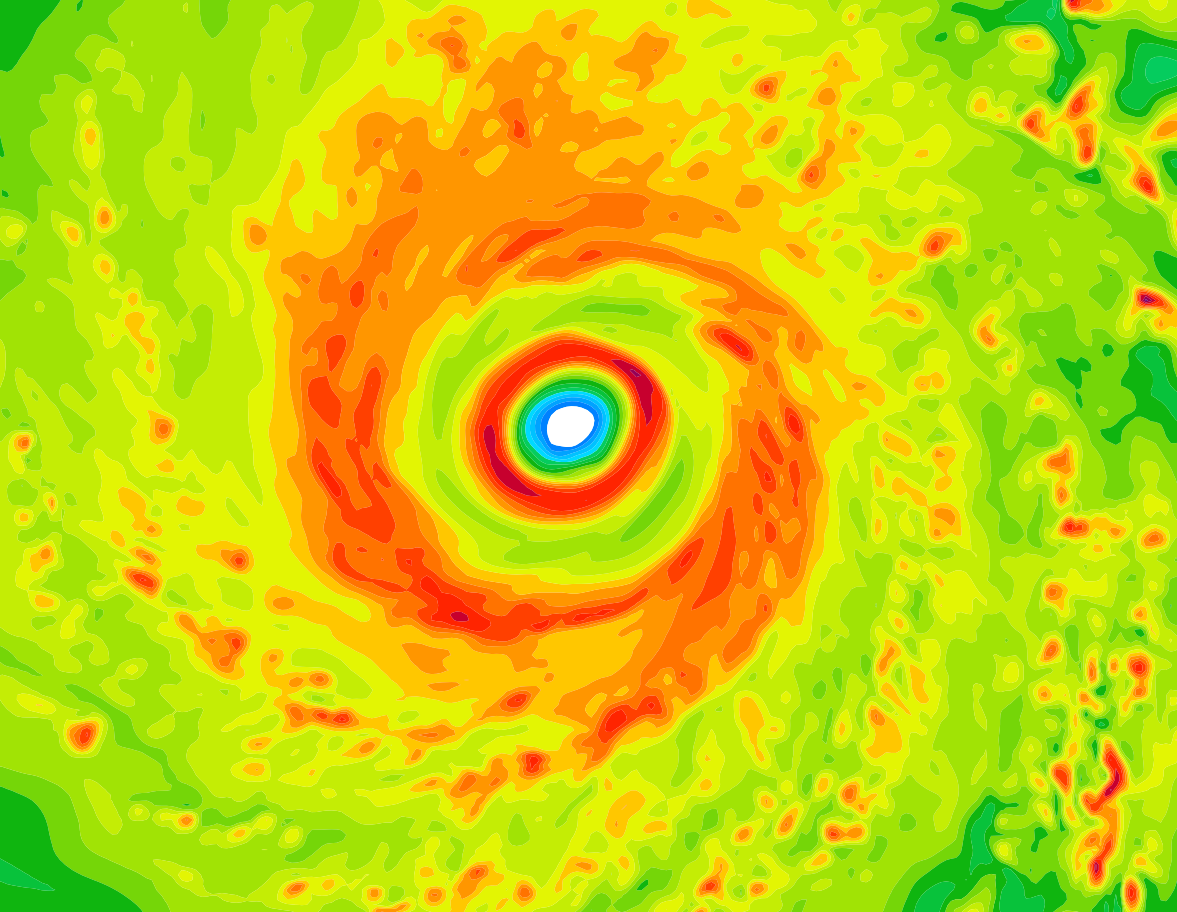 Introduction
What are secondary eyewalls (SEs)?
Why are they important?
Secondary eyewall formation hypotheses
Variety of hypothesis in the literature
Tropical cyclone intensification & BL dynamics
Numerical evidence
Mesoscale realistic & ideal
Sawyer-Eliassen
Slab boundary layer (BL)
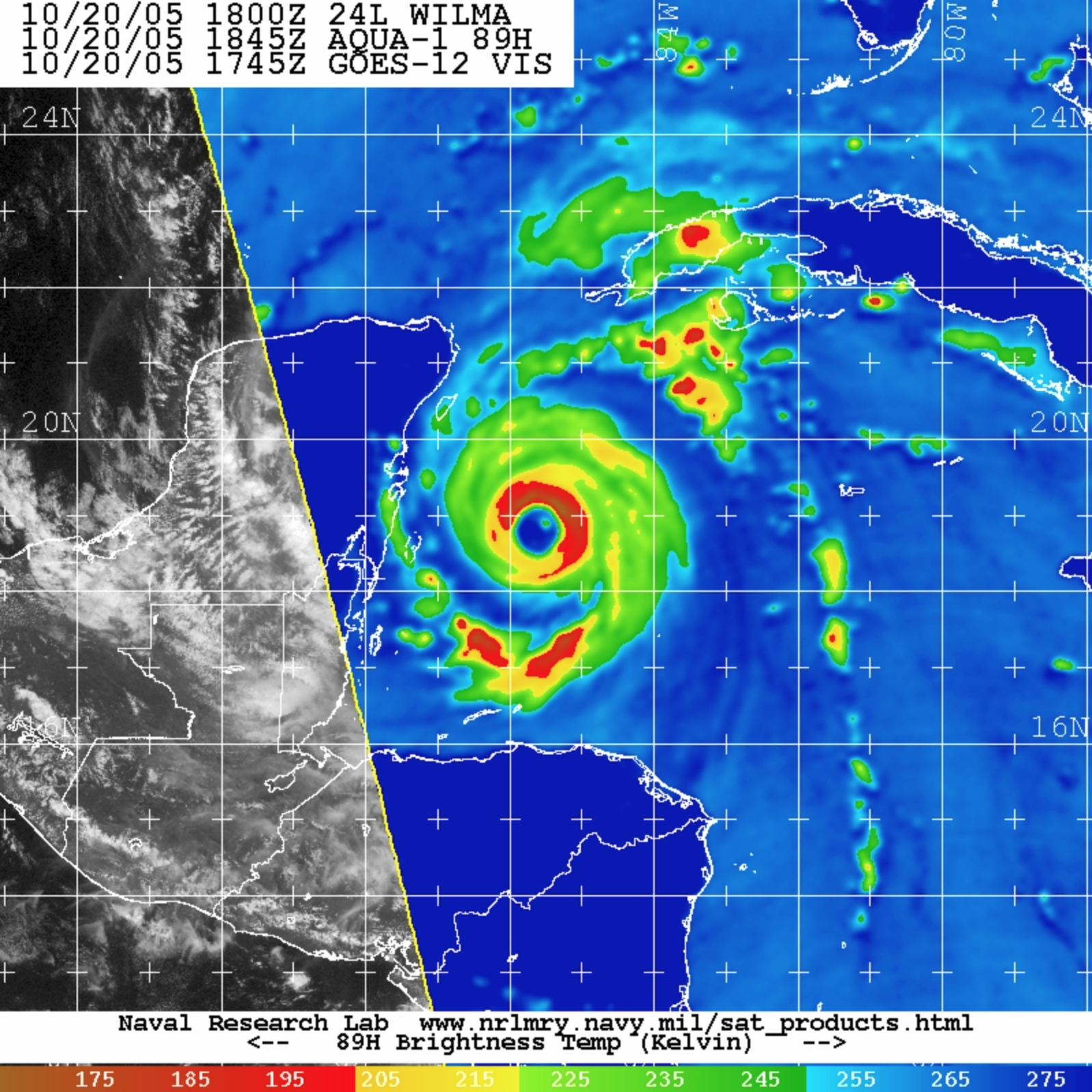 [Speaker Notes: To motivate my definition of secondary eyewalls
Walk you through the basics of hurricane structure

This is hurricane willma 2005. It is the strongest hurricane on record on the Atlantic basin. And it attained its strongest intensity when it was forming a secondary eywall.

You see a brightness temperature image overlayed on a visible product. Brightness temperature gets strongly attenuated in the presence of large hydrometeors like those that deep convection forms. So this image highlights where deep convection is located.]
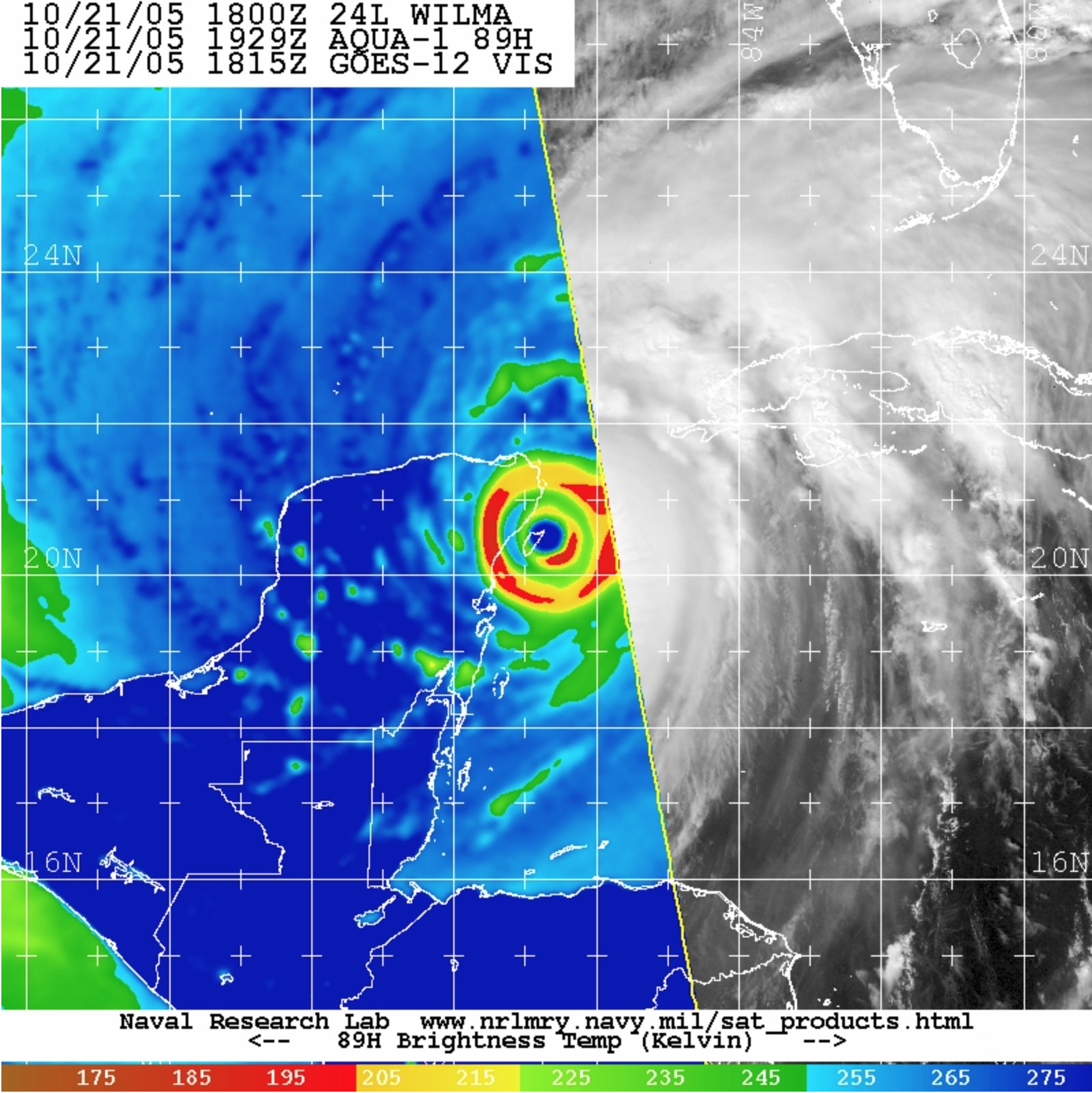 [Speaker Notes: http://www.goes-r.gov/users/comet/tropical/textbook_2nd_edition/print_8.htm]
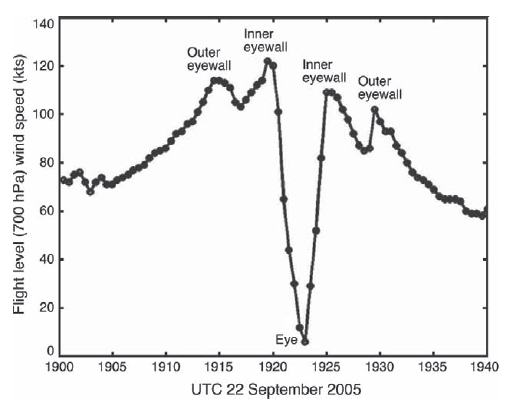 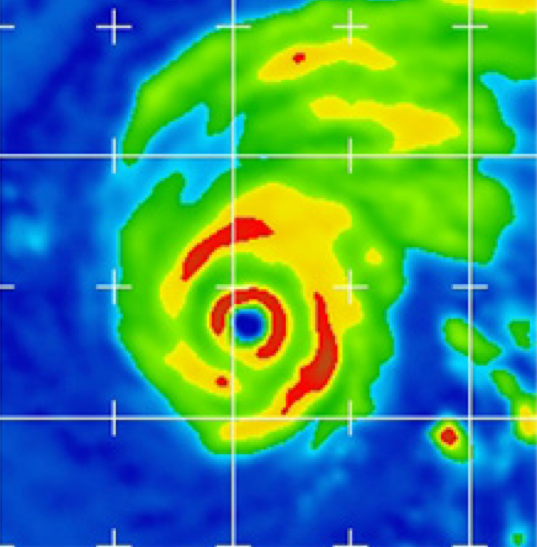 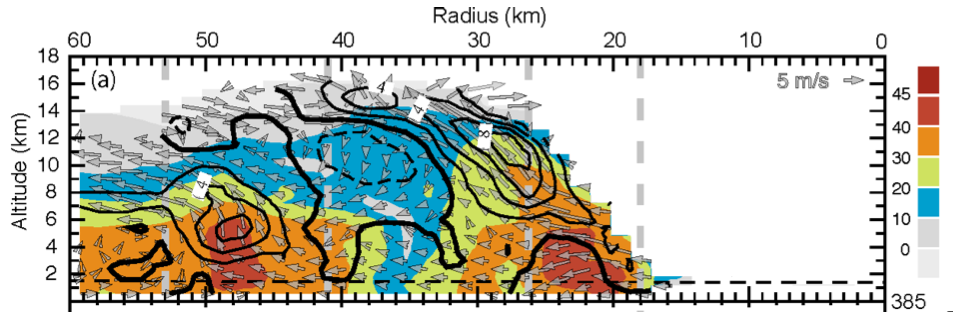 Rita (2005)
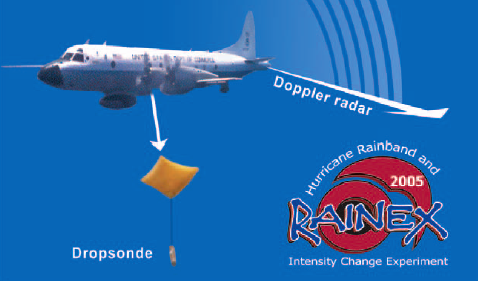 09/22 07:26
Houze et al. (2006)
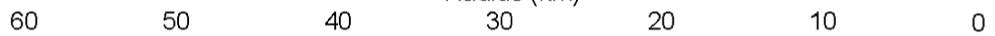 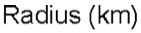 Radar reflectivity (color)
Vertical velocity (contour m s-1)
Secondary circulation (vector)
Bell, Montgomery and Lee. (2012)
[Speaker Notes: We know many of the characteristics of secondary eyewalls because we have been able to observe them. 

North–south vertical cross section of quad-Doppler radar
is noted for its fine horizontal sampling resolution of about 0.4 km]
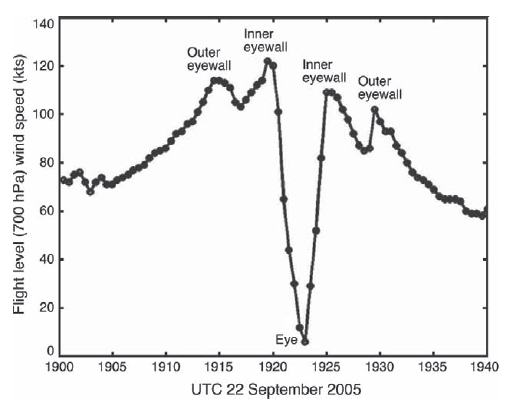 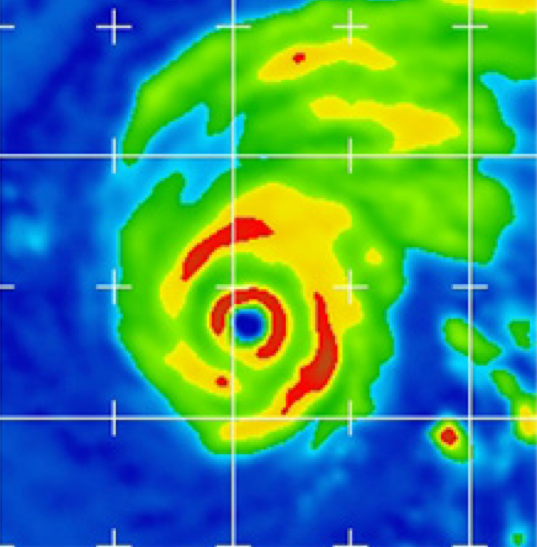 Rita (2005)
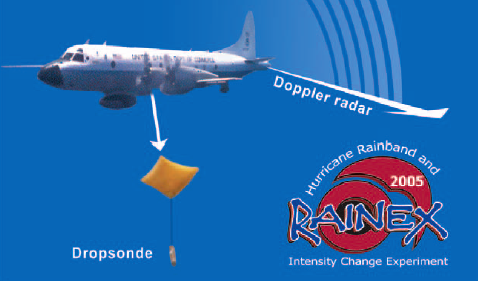 09/22 07:26
Brightness temperature, from  Aqua/AMSR-E (at 89 GHz)
Houze et al. (2006)
Secondary eyewall: 
A structure approximately concentric to the primary eyewall characterized by a maxima in:
		a) Convective activity
		b) Tangential winds
[Speaker Notes: to study the dynamics and interactions of the eye, eyewall, and rainbands [see Houze et al. (2006)
Research and operational aircraft missions were conducted
The peak intensity of 80 m/s


high microwave frequencies (85–89 GHz) by large or numerous ice particles lofted to high altitude by deep convection in the eyewall region produces low bright- ness temperatures

I’ll show you that just like the eyewall, the secondary eyewall has a maximum of convection and also a maximum in tangential winds]
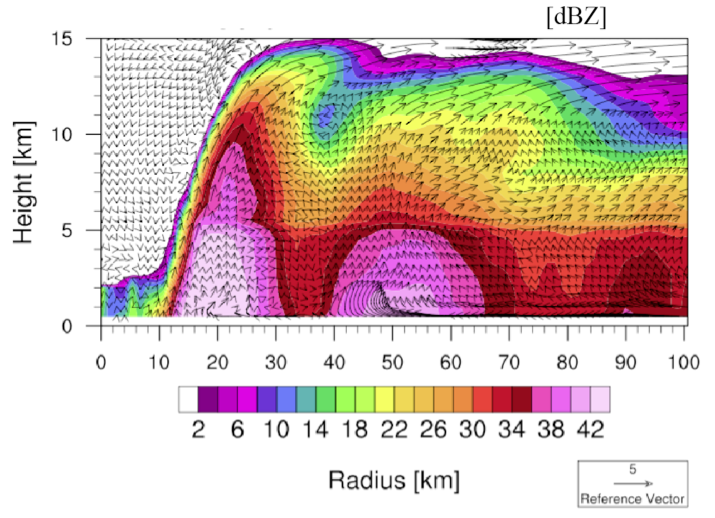 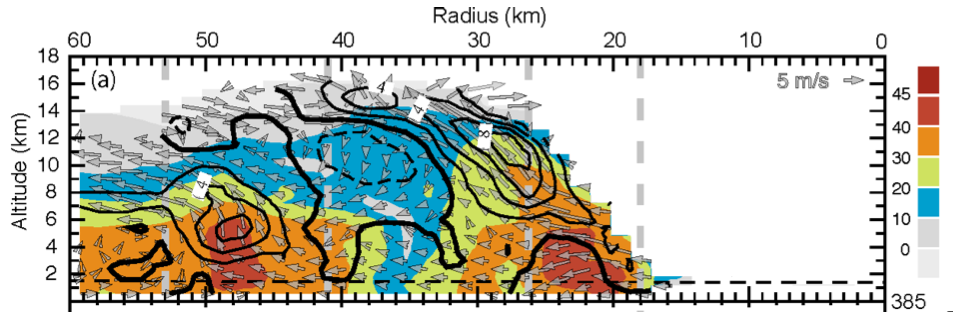 Observations 
Description of structures
Evaluation of numerical simulations
Abarca and Corbosiero (2014)
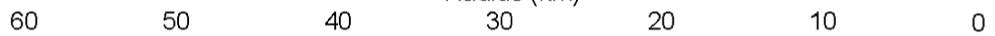 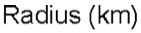 SEs are a common feature of intense storms
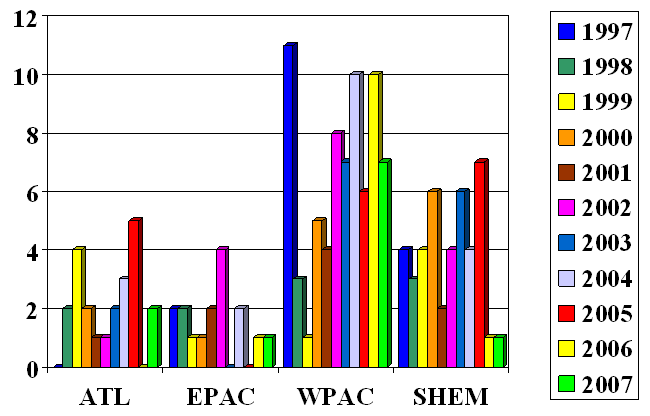 Not in mesoscale simulations!
~6% in AHW
# storms V≥120 kts, Cat 3
Why?
77%
81%
50%
56%
% with Concentric Eyewalls
Hawkins and Helveston (2008)
[Speaker Notes: So, why secondary eyewalls are important?

First understand the relevant physics and then make sure those physics are there.]
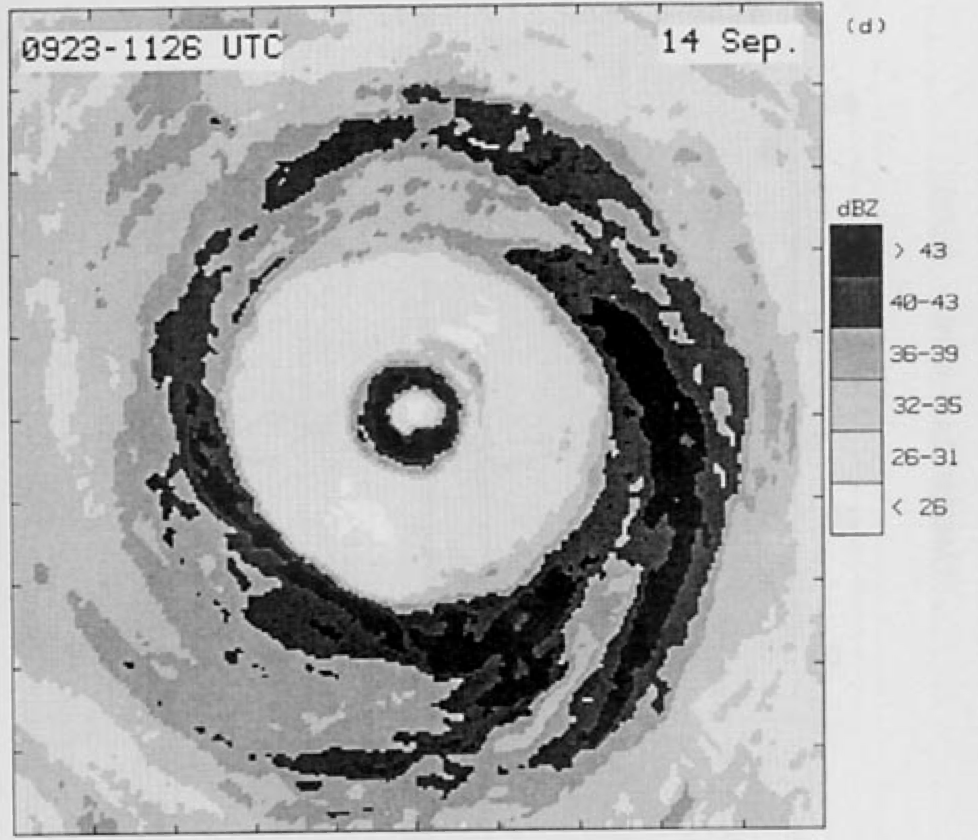 Gilbert (1988)
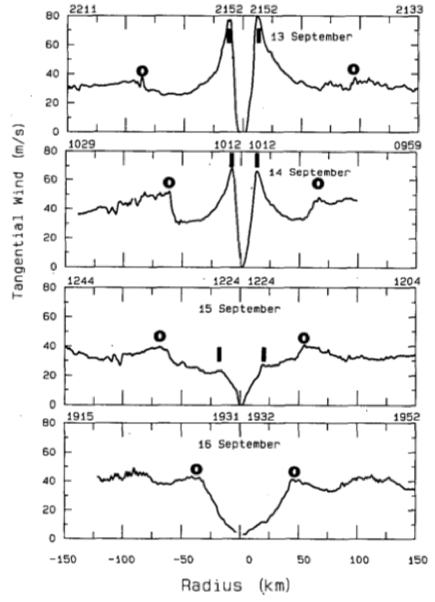 Eyewall Replacement Cycle (ERC)
Black and Willoughby (1992)
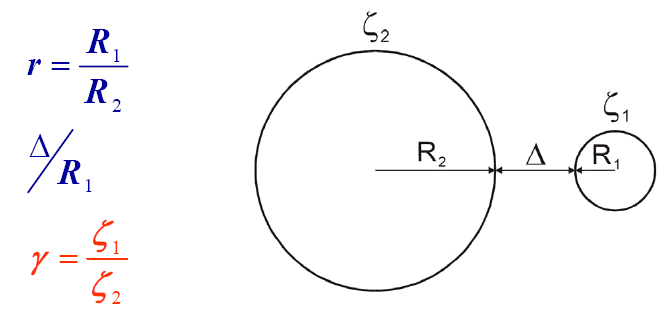 Variety of
SEF Hypotheses
Barotropic 
vortex interactions
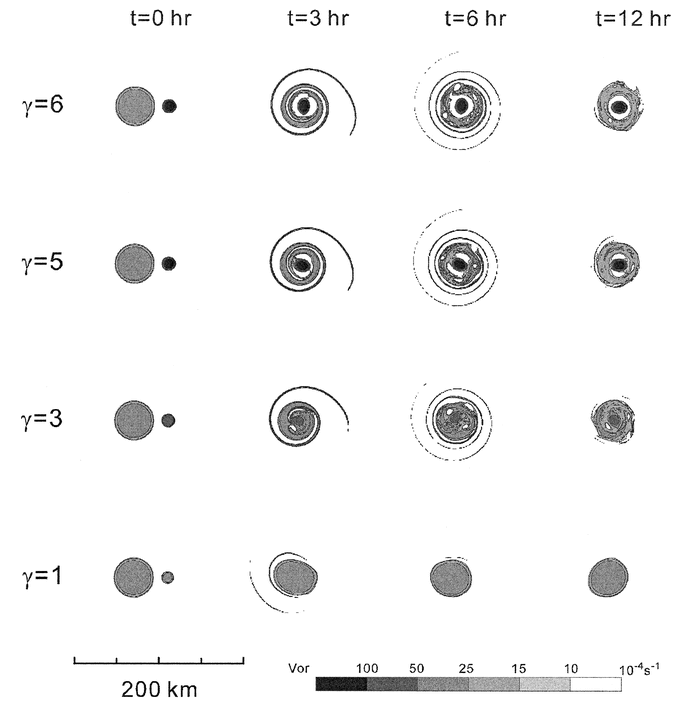 β-Skirt axisymmetrization
Kuo et al. (2004; 2008)
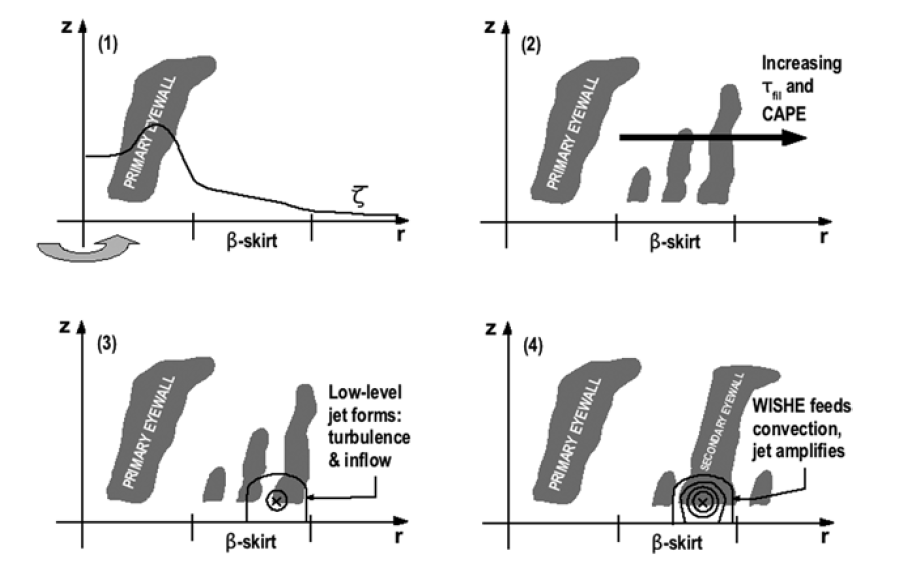 Vortex Rossby waves 
(VRWs)
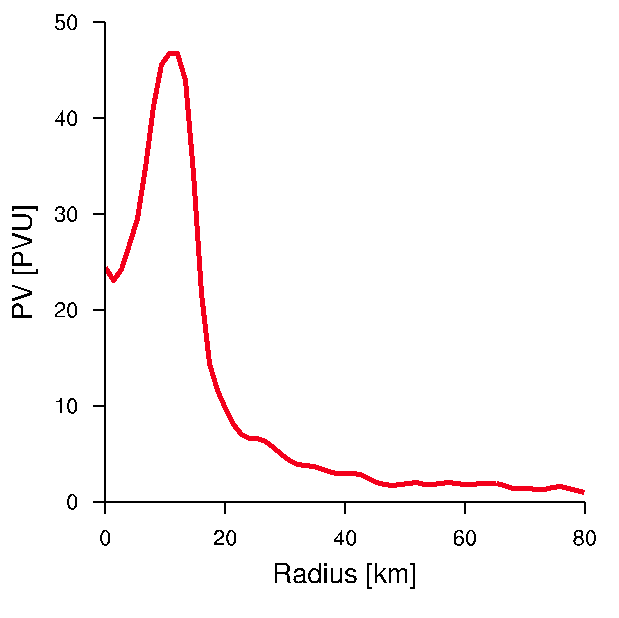 Terwey and Montgomery (2008)
Montgomery and Kallenbach (1997);
Camp and Montgomery (2001);
Abarca and Corbosiero (2011)
Menelaou et al. (2013)
[Speaker Notes: This jet is hypothesized to be generated by an anisotropic inverse cascade of kinetic energy. 
	The anisotropy is given by the radial gradient of potential vorticity and the source of kinetic energy is convective activity]
Basic principle of hurricane intensification
M = rv + r2f/2
r
v
v = M/r - rf/2
As r decreases, v increases
What causes radial convergence of M?
Montgomery and Smith (2013)
[Speaker Notes: Recently, it has been proposed that]
=0
Radial convergence of M:
Above the BL (M~conserved)
Radial gradient of diabatic heating
Convective structures
Presence of surface moisture fluxes
Described in terms of balanced dynamics
1st Mechanism
Within the BL (M~ not conserved)
Friction is important
In a coupled system of equations!
Presence of supergradient winds
2nd Mechanism
=0
The 2nd 
mechanism is coupled to 
the 1st
Thermal wind equation
Vortex 
Subject to diabatic/frictional forcing 
Develop a secondary circulation to remain in balance
Are balance dynamics a good framework to describe SEF?
Are BL dynamics relevant to SEF?
The SE tangential wind maximum: a) Emerges within the BL?b) In the presence of supergradient flow?
Observations
[Speaker Notes: Emphasize. Wit this I don’t mean to attribute SEF “exclusively to BL processes”

It is not BL alone, or BL solely or even in isolation]
Rita (2005)
Dropsonde azimuthal mean
Tangential wind
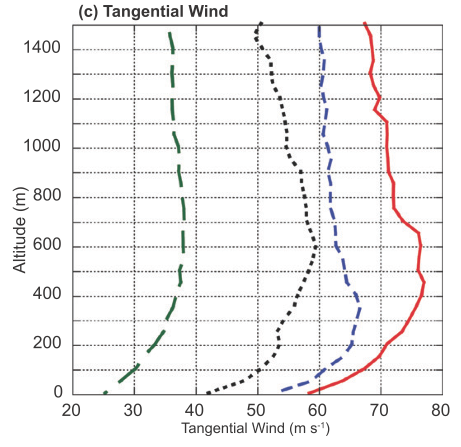 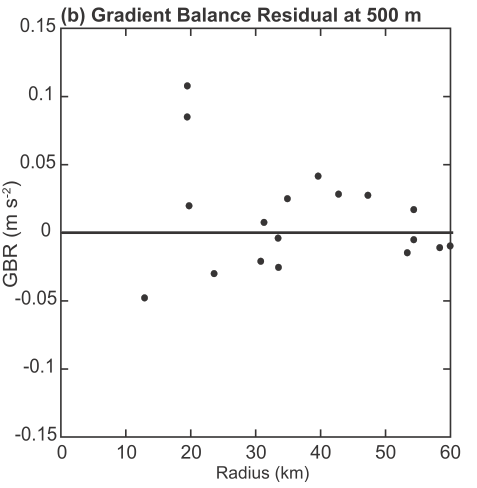 Supergradient
Subgradient
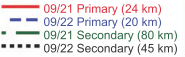 Didlake and Houze (2011)
Bell et al. (2012)
[Speaker Notes: Add radial component]
Advanced Hurricane WRF
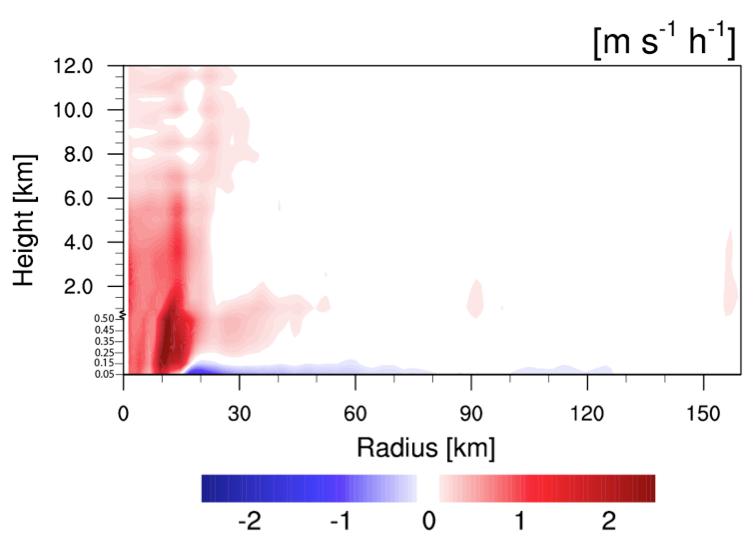 Hr 30
Supergradient
Subgradient
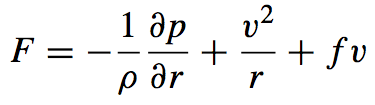 Before Vmax is observed
During SEF
Idealized RAMS simulation
Walko et al. (1995) microphysics (7 species)
Louis (1979) scheme, surface fluxes
Three domains, 24, 6, 2 km
f-plane at 15oN
SST 28oC 
Initial environment at rest
Weak mesoscale vortex
Gradient and hydrostatic balance
Vmax=10 m s-1 RMW at 75 km
Warm bubble, moisture perturbation
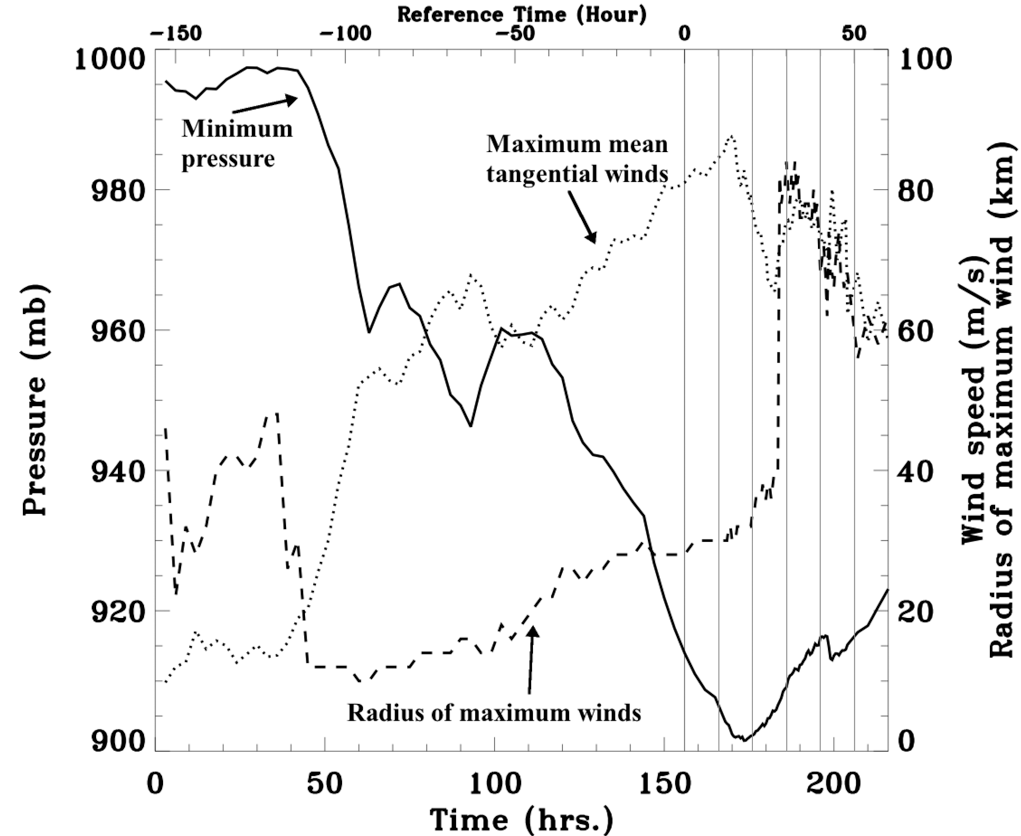 Terwey, Abarca & Montgomery (2013)
Abarca & Montgomery (2013)
Montgomery, Abarca, Smith, Wu & Huang (2013)
Abarca & Montgomery 2014a; 2014b)
Terwey & Montgomery (2008)
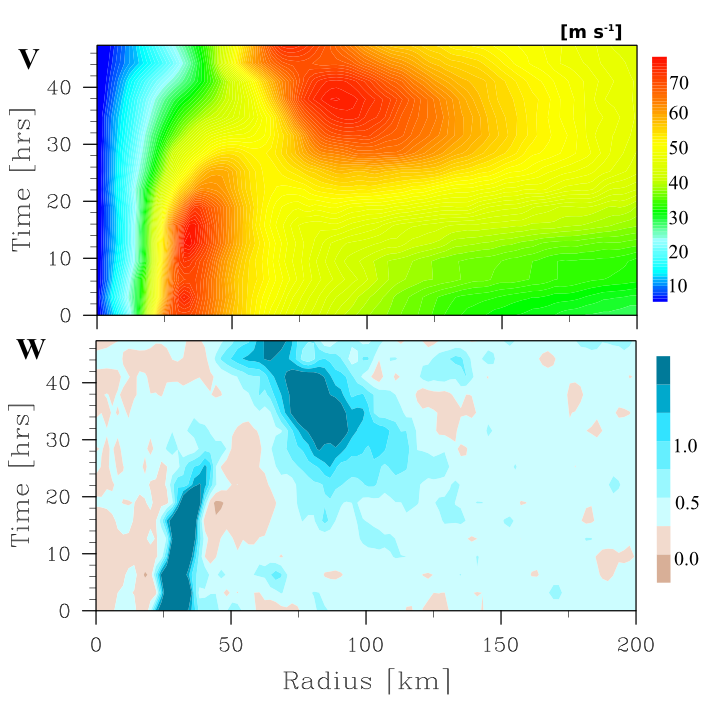 <v>
z=1,512m
hrs 4, 18, 23
<w>
Abarca and Montgomery (2013)
[ms-1]
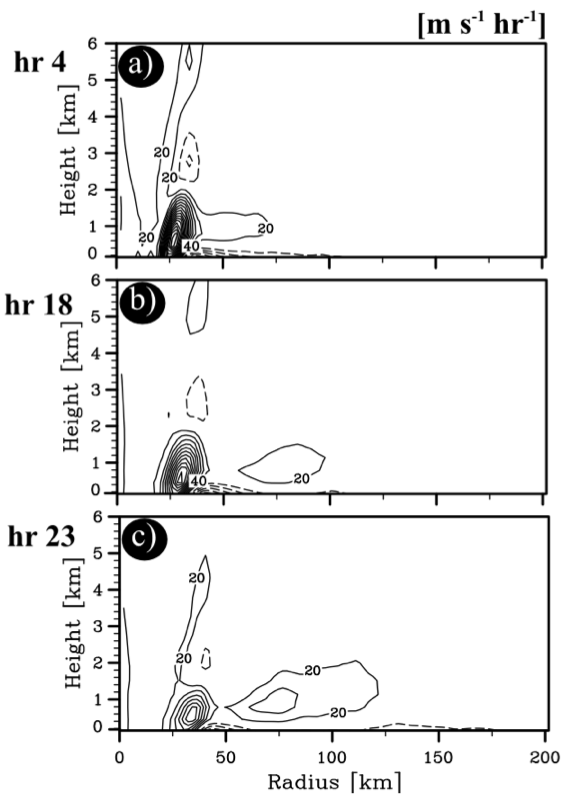 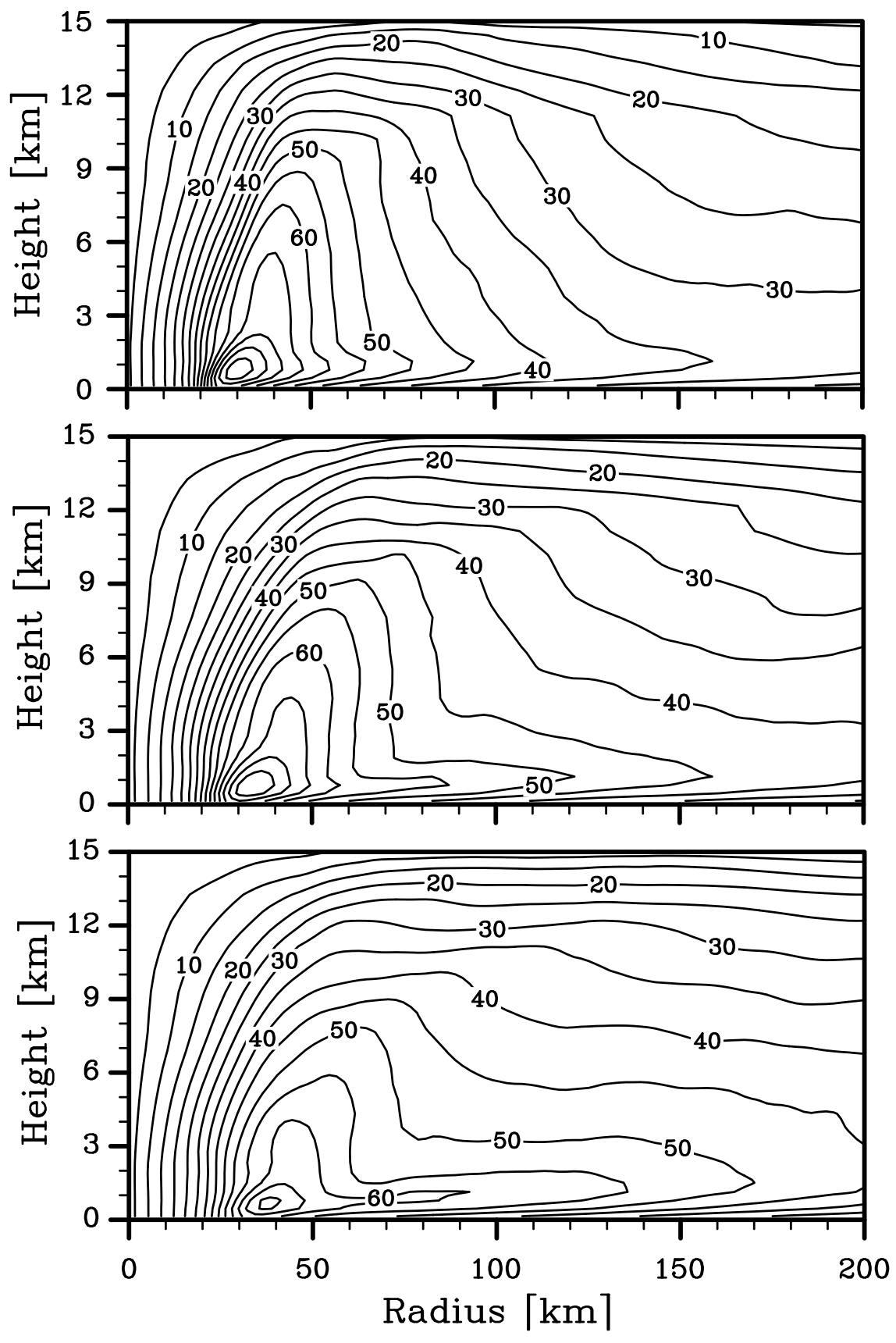 <v>
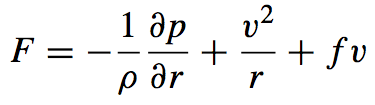 Abarca and Montgomery (2013)
How important are unbalanced dynamics in SEF?
Full physics integrations 
Vs. 
Balance dynamics
Secondary circulation & tangential wind tendency
[Speaker Notes: Until now I’ve shown you that the emergence of the secondary wind maximum occurs in the BL, where departures of balance are observed 

The aim of the current paper is to investigate the extent to which a balanced approach is useful in understanding SEF]
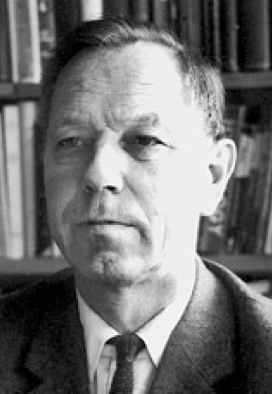 Arnt Eliassen (1915-2000)
Slow meridional circulation
Zonally symmetric general circulation 
Driven by heat and momentum sources
Eliassen (1952)
[Speaker Notes: Iv;e told you that 
scale analysis (Willoughby, 1979)
observations (Willoughby, 1990; Bell and Montgomery, 2008)
and numerical modeling and observations show that the system scale hurricane flow is in gradient and hydrostatic balance.

in regions where gradient wind balance and hydrostatic balance prevail, the tangential component of the flow satisfies the thermal wind equation. Balanced state


Neglecting the time derivative of density, which eliminates sound waves from the equations, the continuity equation takes the form 


Except for small-scale motions, including gravity waves and convection, a scale analysis of the equations of motion for a rotating stratified fluid (Willoughby 1979) shows that the macro motions within a tropical cyclone are in a state of close hydrostatic equilibrium in which the upward- directed vertical pressure gradient force per unit mass is]
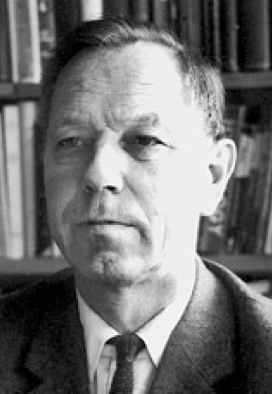 Balanced vortex
Arnt Eliassen (1915-2000)
Continuity equation
Taking vertical and radial derivatives
[Speaker Notes: Iv;e told you that 
scale analysis (Willoughby, 1979)
observations (Willoughby, 1990; Bell and Montgomery, 2008)
and numerical modeling and observations show that the system scale hurricane flow is in gradient and hydrostatic balance.

in regions where gradient wind balance and hydrostatic balance prevail, the tangential component of the flow satisfies the thermal wind equation. Balanced state


Neglecting the time derivative of density, which eliminates sound waves from the equations, the continuity equation takes the form 


Except for small-scale motions, including gravity waves and convection, a scale analysis of the equations of motion for a rotating stratified fluid (Willoughby 1979) shows that the macro motions within a tropical cyclone are in a state of close hydrostatic equilibrium in which the upward- directed vertical pressure gradient force per unit mass is]
Sawyer-Eliassen equation
a diagnostic equation for the streamfunction*
N2, static stability
ζa = (1/r)(∂rv/∂r) + f , absolute vorticity
S = ∂v/∂z ,vertical wind shear
ξ = 2v/r + f, twice of the absolute angular velocity
b = -g{ρ - ρ(z)}/ρ*, buoyancy
Fλ, tangential component of friction
Q,  diabatic heating rate
In hurricanes:
	e.g. Willoughby (1979), Schubert and Hack (1982), 
	Shapiro and Willoughby et al. (1982) and Smith et al. (2005)
	Bui et al. (2009)
*Boussinesq
[Speaker Notes: The Sawyer-Eliassen equation is a diagnostic equation for the meridional stream function in the radius-height plane. This equation determines the meridional circulation required to maintain a vortex, under heat and momentum forcing, in hydrostatic and gradient wind balance. 



The Boussinesq approximation in height coordinates is generally too restrictive for flow in a deep atmosphere, but it is possible to formulate the SE equation without making any assumptions on the smallness of density perturbations.

Where it is satisfied, it imposes a strong constraint on the evolution of a vortex that is being forced by processes such as diabatic heating or friction, processes that try to drive the flow away from balance. Indeed, in order for the vortex to remain in gradient and hydrostatic balance, a transverse, or secondary circulation is required. 
Elliptic partial differential equation provided that the discriminant is possitive



Previous use of the Sawyer-Eliassen equation

Moller and Shapiro (2002) influence of an upper-level trough on the intensification of the storm. They diagnosed the dia- batic heating and azimuthal momentum sources from azimuthal averages of the model output at selected times and solved the SE equation with these as forcing functions to determine the contributions to the secondary circula- tion from these source terms.


Hendricks et al. (2004) and Montgomery et al. (2006): investigate the extent to which vortex evolution in a three-dimensional cloud-resolving numerical model of hurricane genesis could be interpreted in terms of balanced, axisymmetric dynamics

Shapiro and Willoughby (1982) derived a more general form of the SE equation based on the so-called anelastic approximation and presented some basic solutions for a range of idealized forcing scenarios such as point sources of heat and tangential momentum.

Schubert and Hack (1983) showed that an axisymmetric balance theory for an evolving vortex could be elegantly formulated using potential radius instead of physical radius as the radial coordinate (section 2)

Schubert et al. (2007) forced subsidence in hurricane eyes


Shapiro and Montgomery, 1993; Montgomery and Kallenbach, 1997: They study axisymmetric aspects of vortex evolution
Challa and Pfeffer (1980) and Pfeffer and Challa (1981): Interaction of the TC with its environment

Schubert and Alworth (1987), who examined the intensification of a hurricane-scale vortex in response to a prescribed heating function near the axis of rotation. They used isentropic coordinates to simplfy the equation but they payed the cost of distortions associated with isentropic coordinates going down at the eye]
V, Θ, ρ  
+ Q y Fλ
= ψ  u, w
Required to maintain the vortex in balance
[Speaker Notes: specify a balanced vortex]
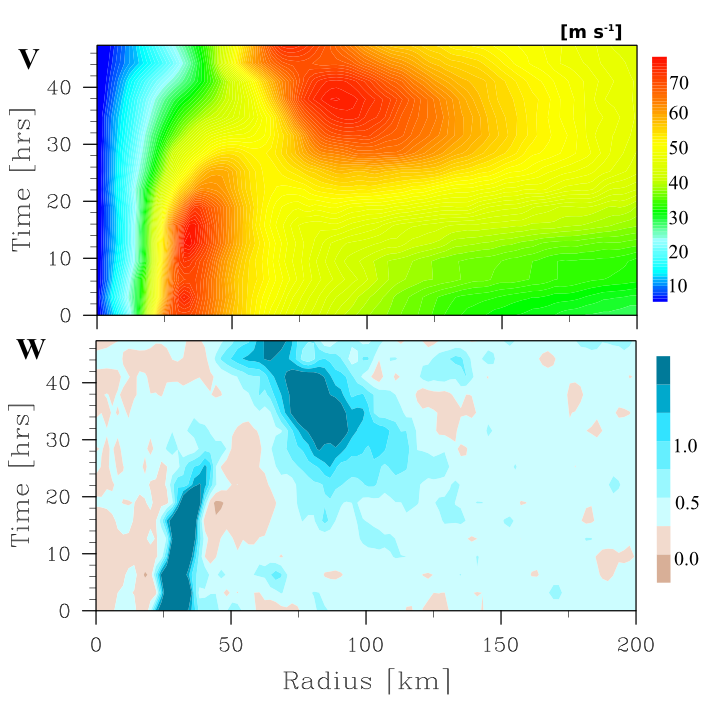 <v>
z=1,512m
Hr 18
<w>
Abarca and Montgomery (2013)
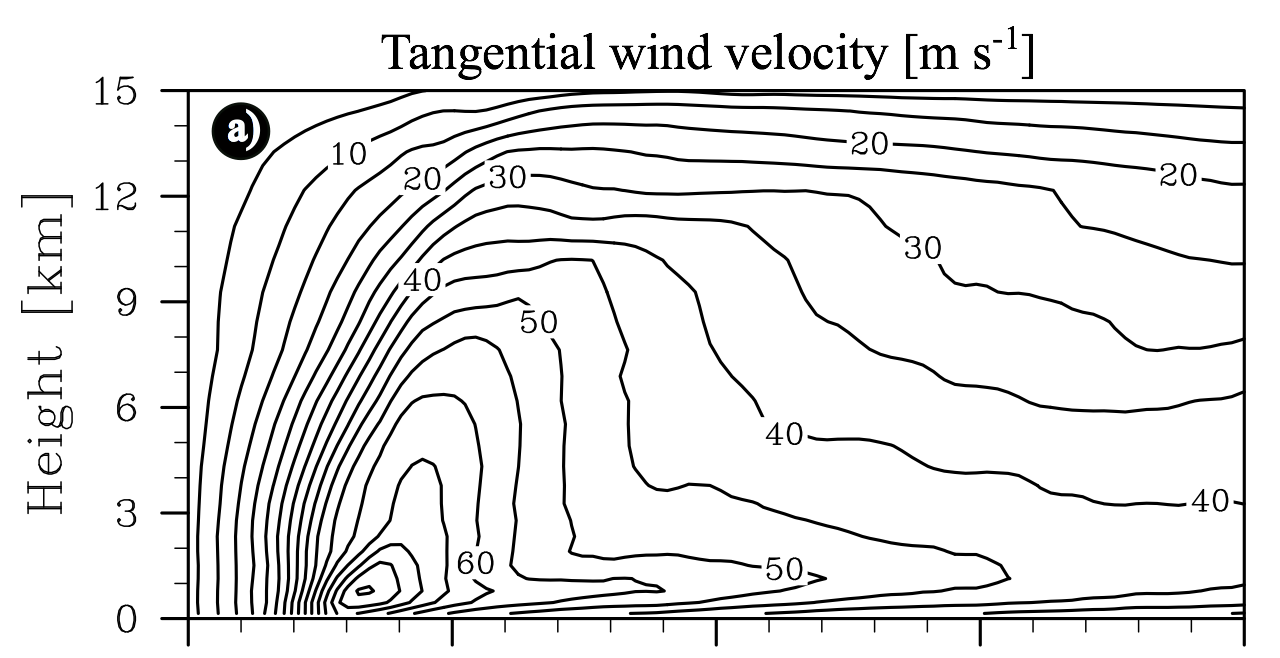 Hr 18
RAMS
Azimuthal 
Average
Potential temperature [K]
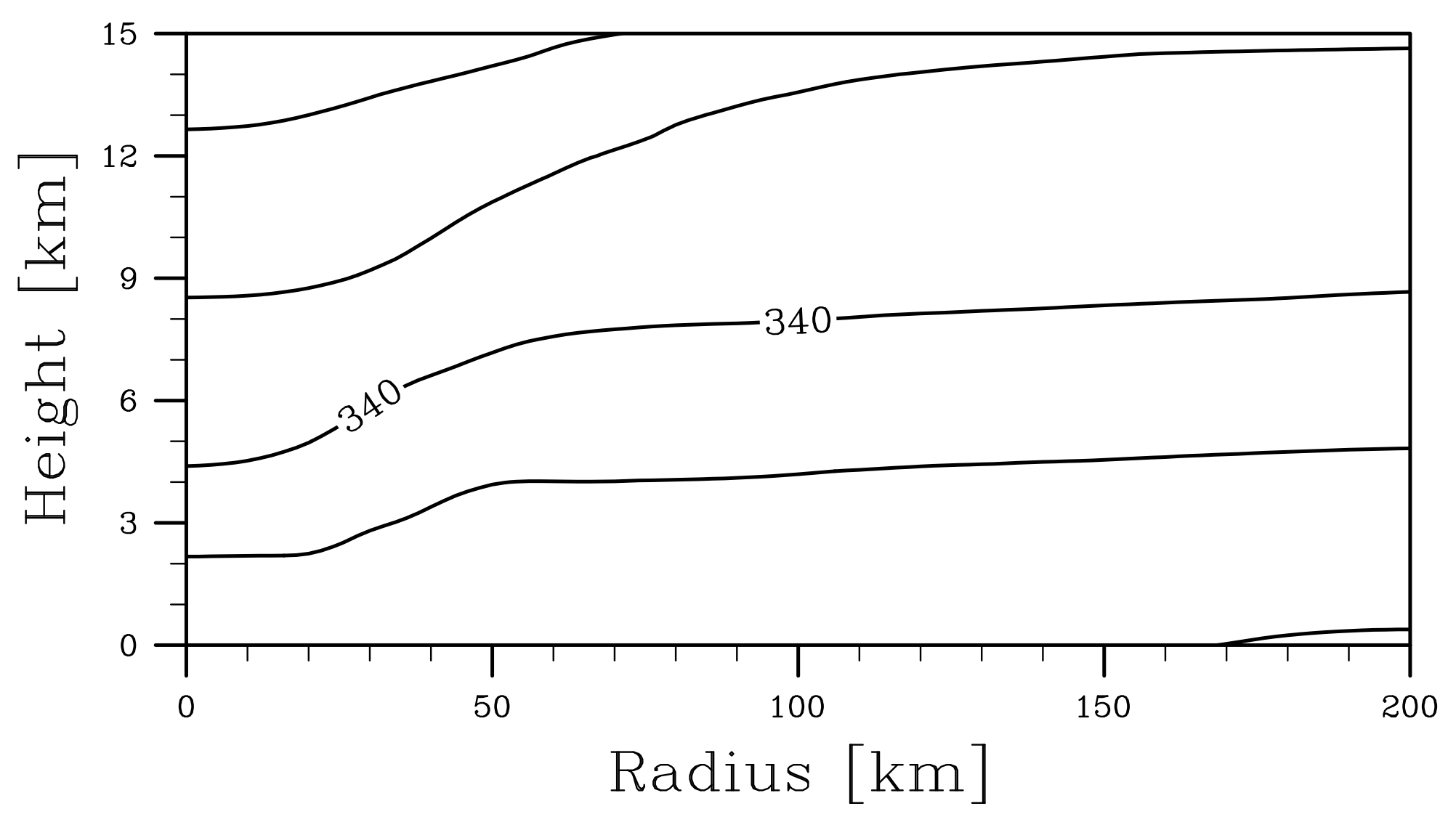 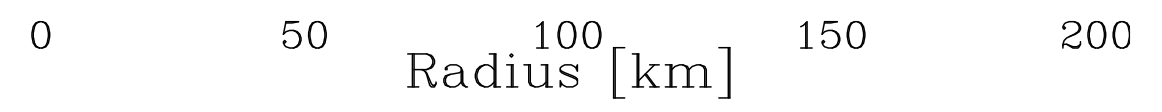 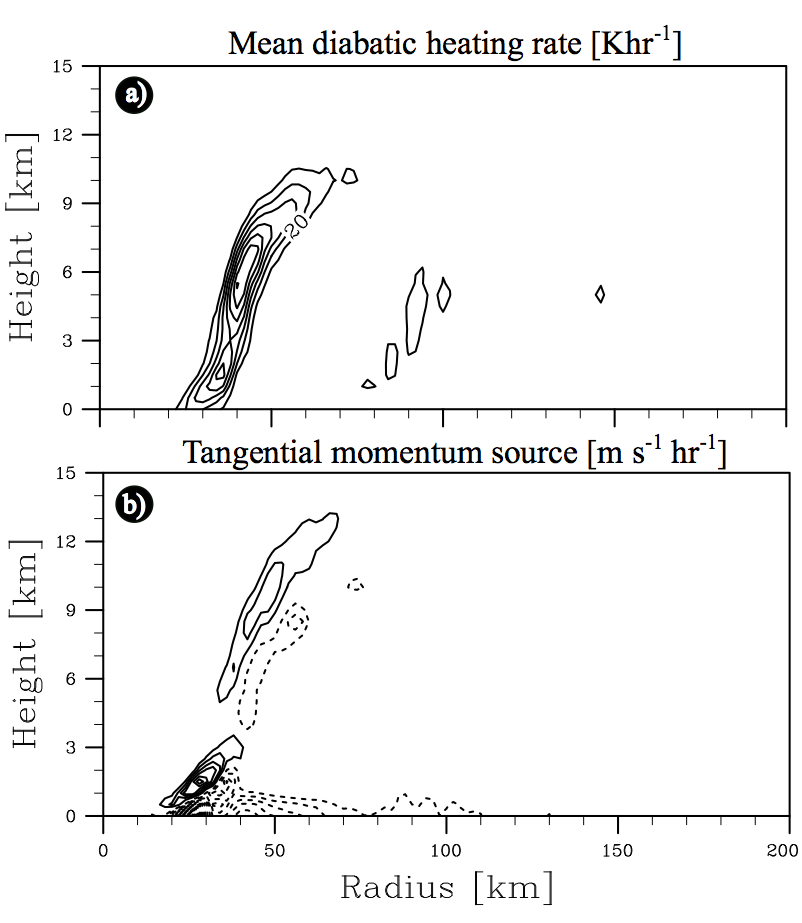 Contours every 10 K-1
Contours every 10 Khr-1
Abarca and Montgomery (2014)
[Speaker Notes: Q – difference between the total diabatic heating rate and azimuhtally averaged eddy heat fluxes
F_lambda- difference between the local time change of tangential momentum and the sum of the mean vorticity flux and the mean vertical advection

This is,
In Q we neglect subgrid scale processes
In F_lambda we compute it as residual]
Radial velocity
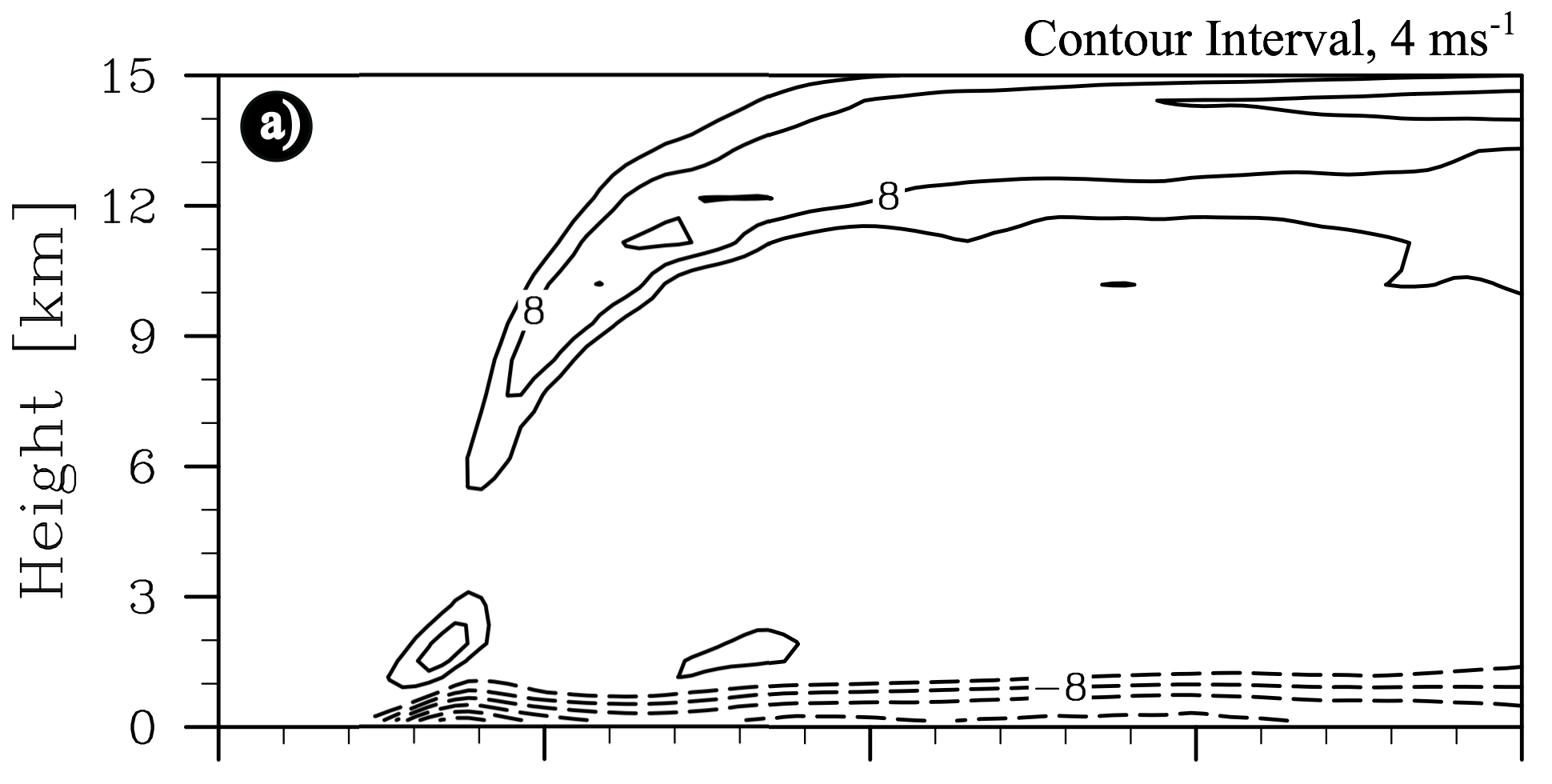 Hr 18
RAMS
Azimuthal 
Average
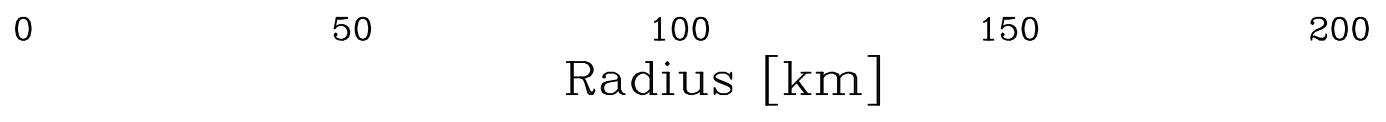 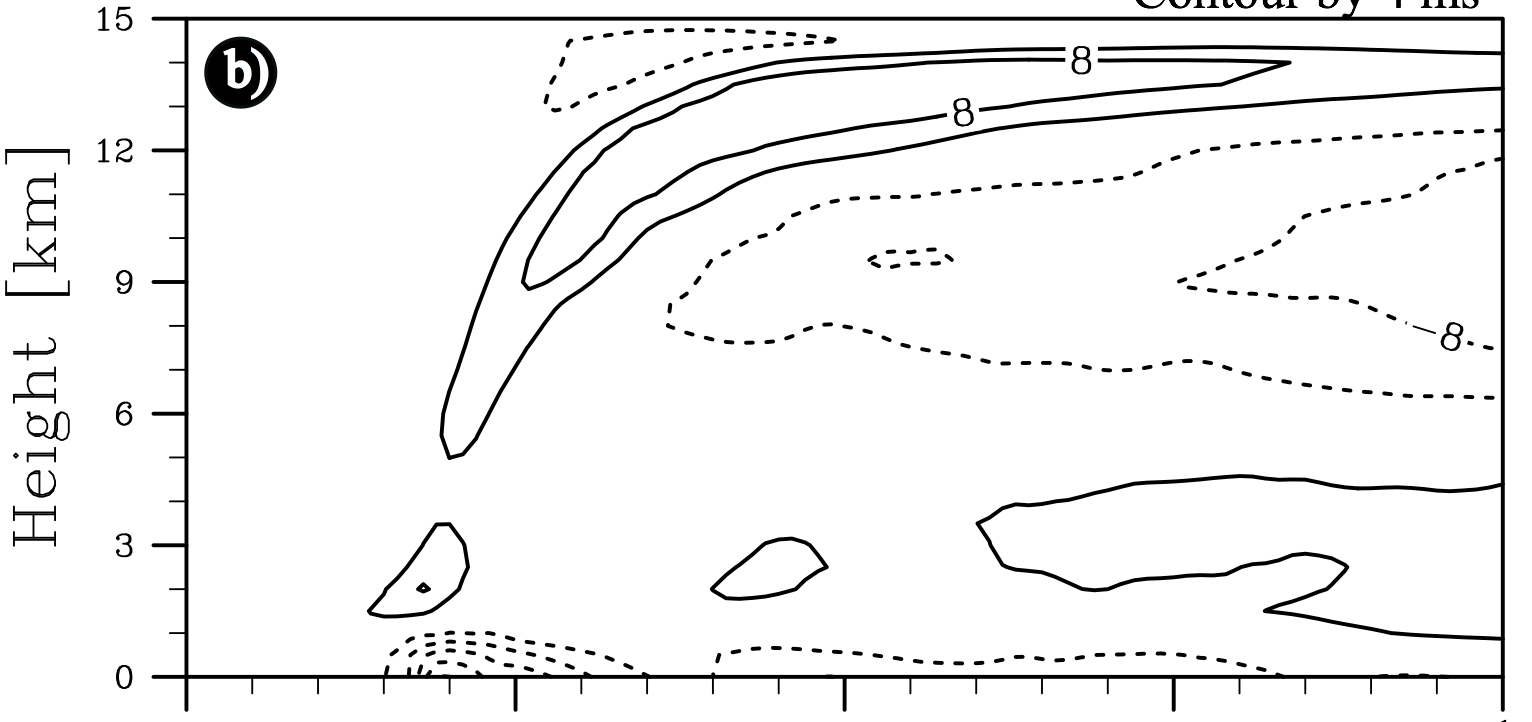 Sawyer-Eliassen
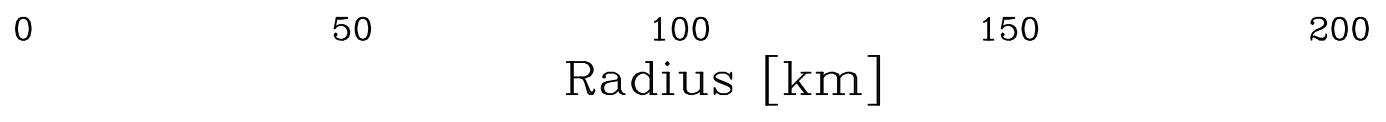 Abarca and Montgomery (2014)
Hr 18
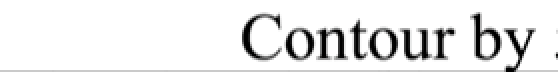 RAMS
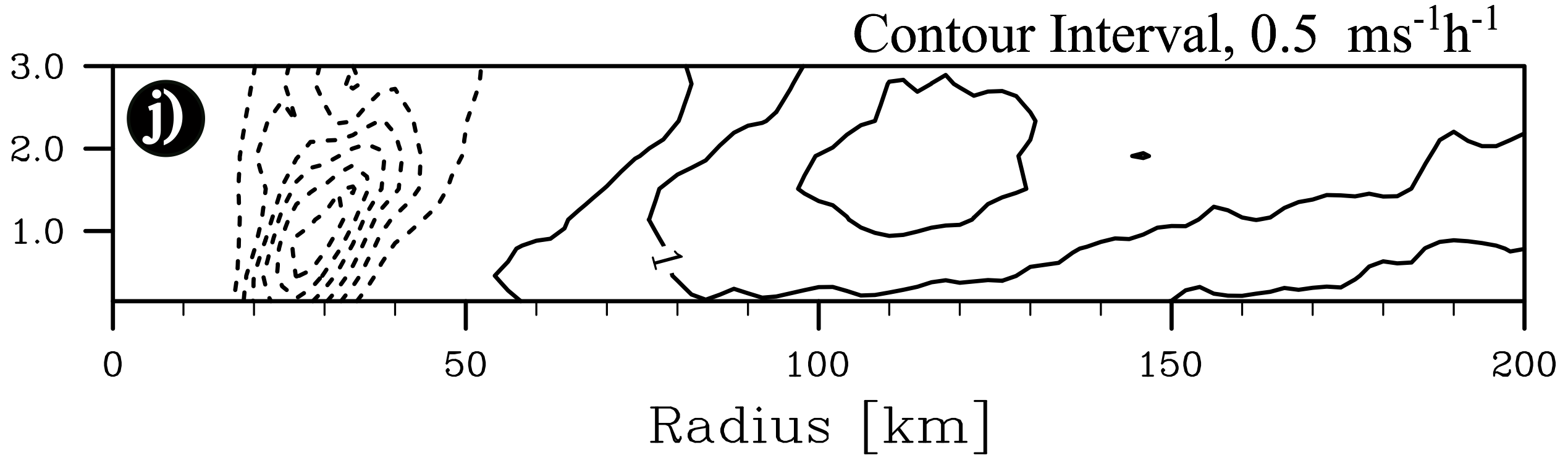 __
0.0
Sawyer-
Eliassen
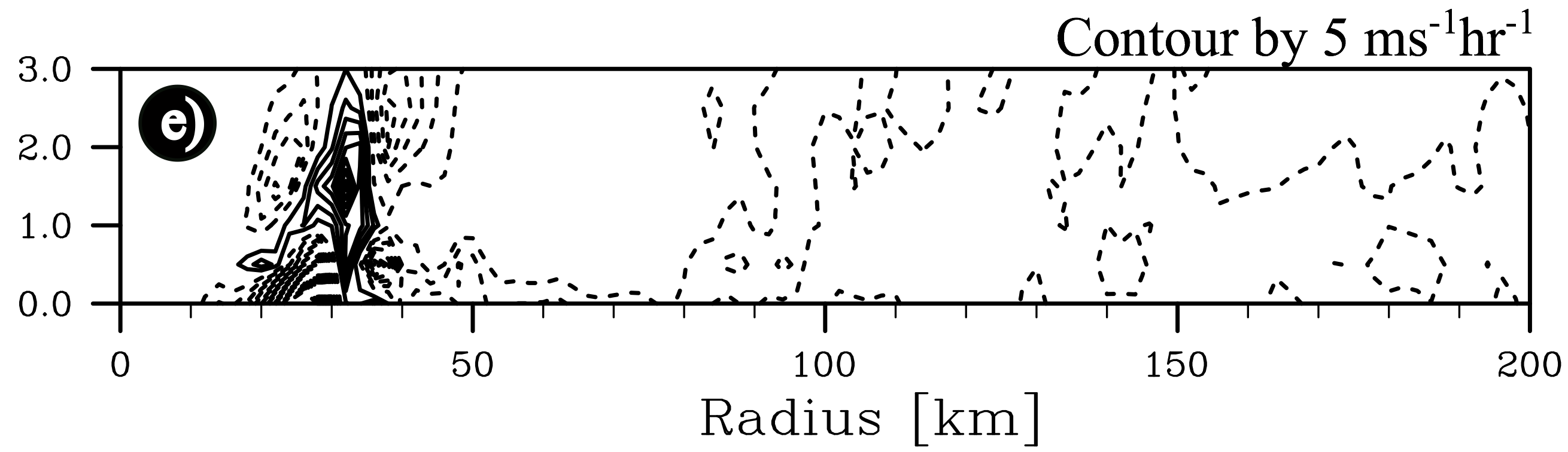 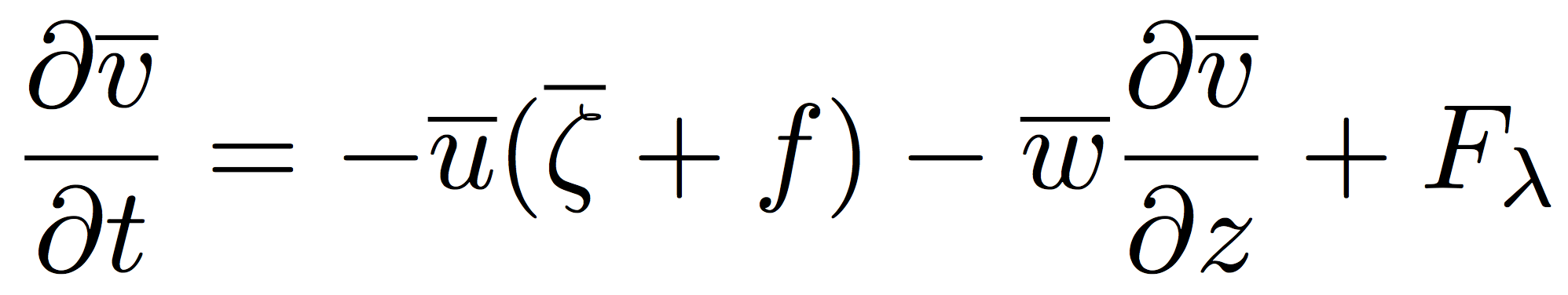 Abarca and Montgomery (2014)
Conclusions
Secondary eyewalls are:
common in nature
Associated to intensity changes
Secondary wind maxima emerges 
Within the BL
In the presence of supergradient winds
Balanced dynamics alone, 
	as traditionally defined (Shapiro & Willougby 1982), 	do not capture SEF spin up

∴ Unbalanced dynamics are at the core of SEF
Are BL dynamics alone capable to generate secondary wind maxima?
-in their response to an imposed hurricane wind field above-
[Speaker Notes: Emphasize. Wit this I don’t mean to attribute SEF “exclusively to BL processes”

It is not BL alone, or BL solely or even in isolation]
Model parameters
Eddy diffusivity 
K=1 × 104 m2 s-1 
Boundary layer depth
	h=2 km
Drag coefficient
	Cd…
u, radial
v, tangential
Shapiro (1983), Abarca and Montgomery (2013)
Sensitivity experiments to the 3 model parameters render results consistent with those presented here
*After Bell et al. (2012), based on CBLAST (Black et al., 2007; Drennan et al., 2007; French et al., 2007; Zhang et al., 2008)
Roll (1965), CD=(1.1+0.04(u2+v2)0.5) × 10-3
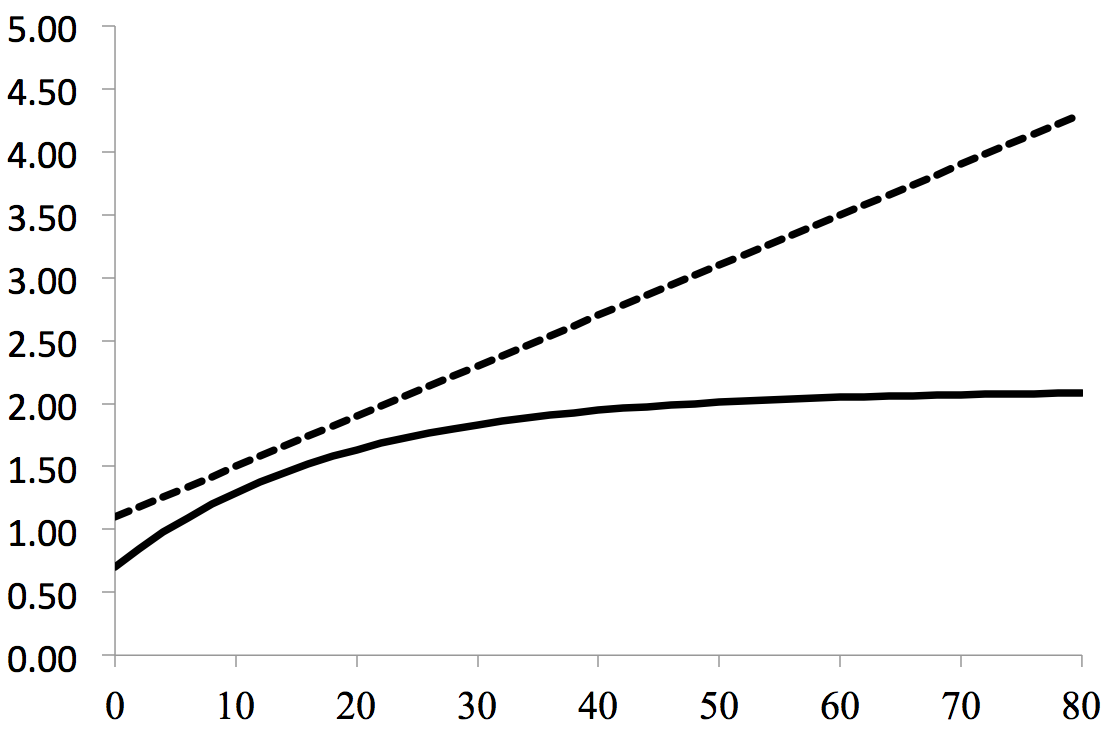 CD X 10 -3
Thomsen et al. (2012)*, CD=0.7 × 10-3 +1.4 × 10-3(1-exp(-0.055 u2+v2)0.5)
Wind magnitude [m s-1]
Initial condition RAMS’s integration, at hour 13 at h=1,512m
BL dynamics are capable of developing a secondary tangential wind maximum, as a response to a forcing without it
[Speaker Notes: The slab-model boundary-layer calculations by Smith and Vogl (2008) and Smith et al. (2008) show that the tan- gential winds tend to become supergradient in the inner core]
Conclusions… 2
…Balanced dynamics alone, (Shapiro & Willougby, 1982) do not capture SEF spin up
Boundary layer dynamics *alone* can generate secondary wind maxima
Quantitatively consistent with that of the mesoscale integration
Contracts radially!
[Speaker Notes: new ways to think about it...]
RAMS/Slab-BL
Hr 13/ Init cond
Hr 18/Hr 5
Hr 23/Hr 10
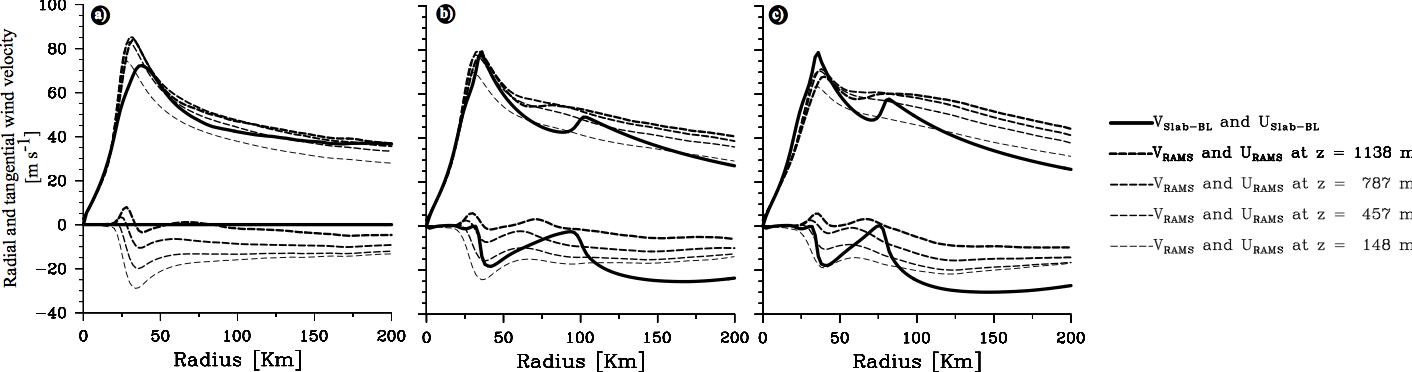 Radial profiles... u & v :
a) Are qualitatively consistent with that found in the RAMS simulation
b) Contract radially!!
Abarca and Montgomery (2013a)
RAINEX initial conditions & forcing
Slab BL equilibrium
49 integrations
SEF is a robust feature in the Slab-BL model
Abarca et al. (2014)
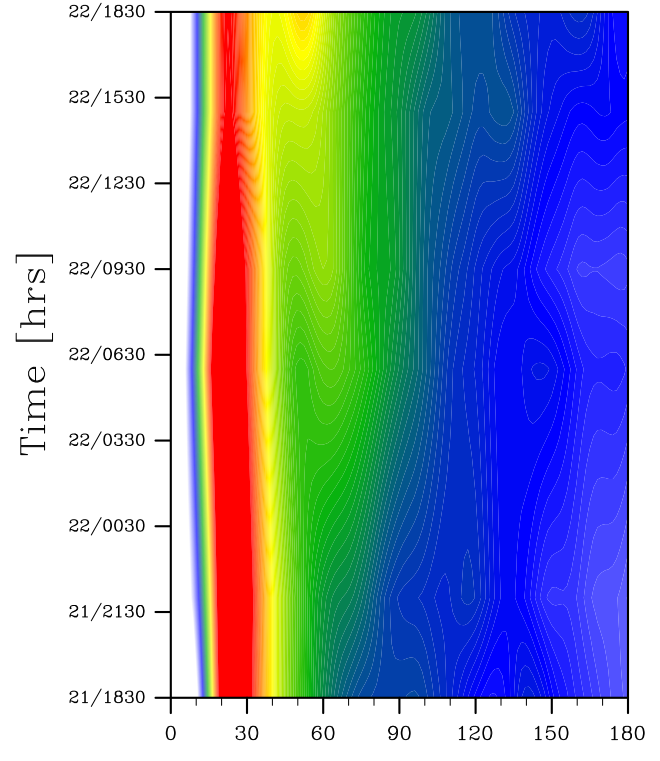 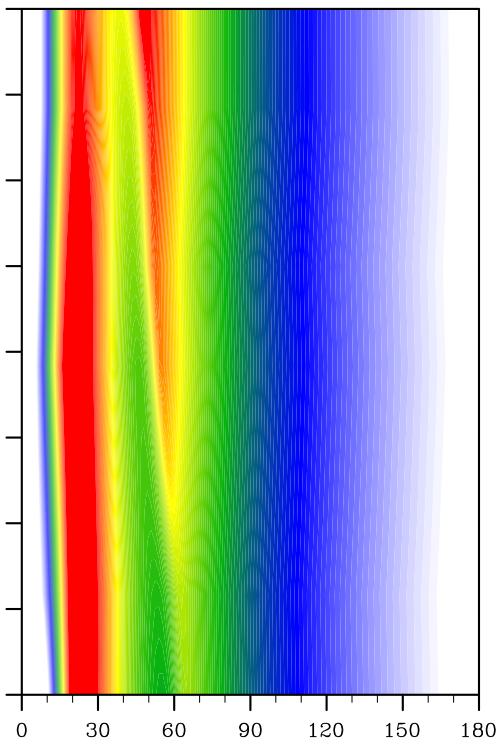 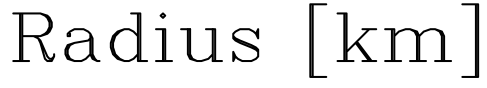 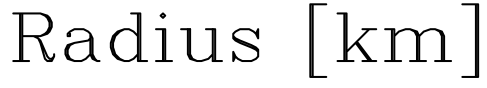 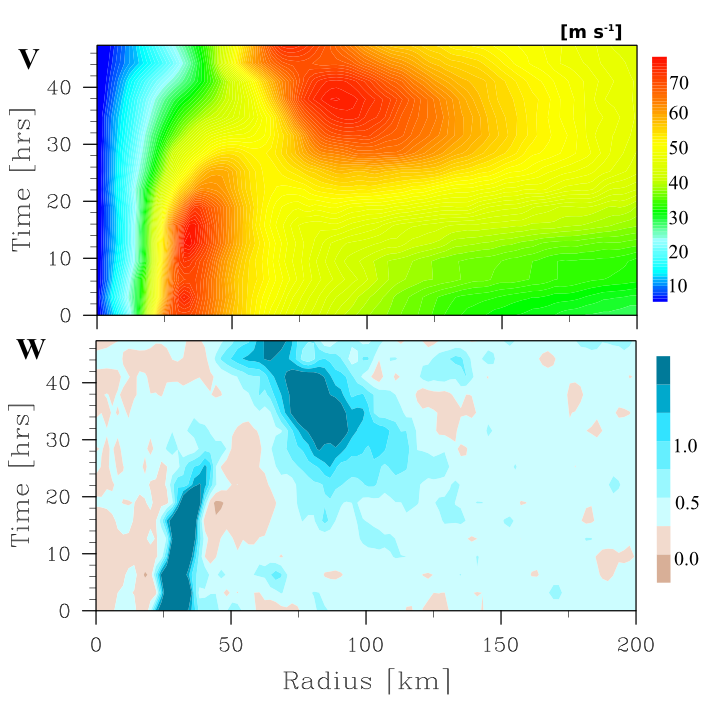 <v>
z=1,512m
Hr 36
<w>
Abarca and Montgomery (2014b)
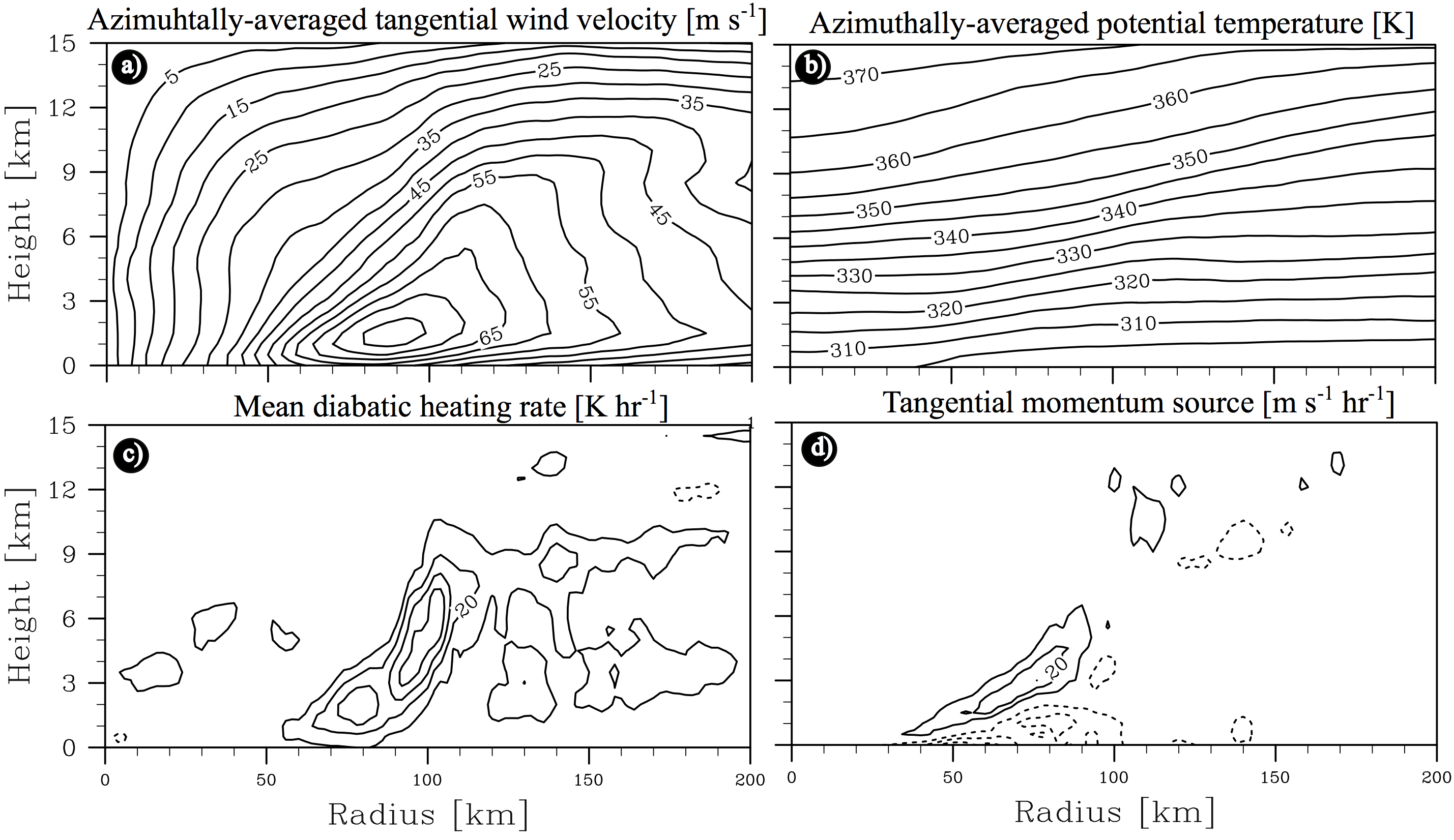 Abarca and Montgomery (2014b)
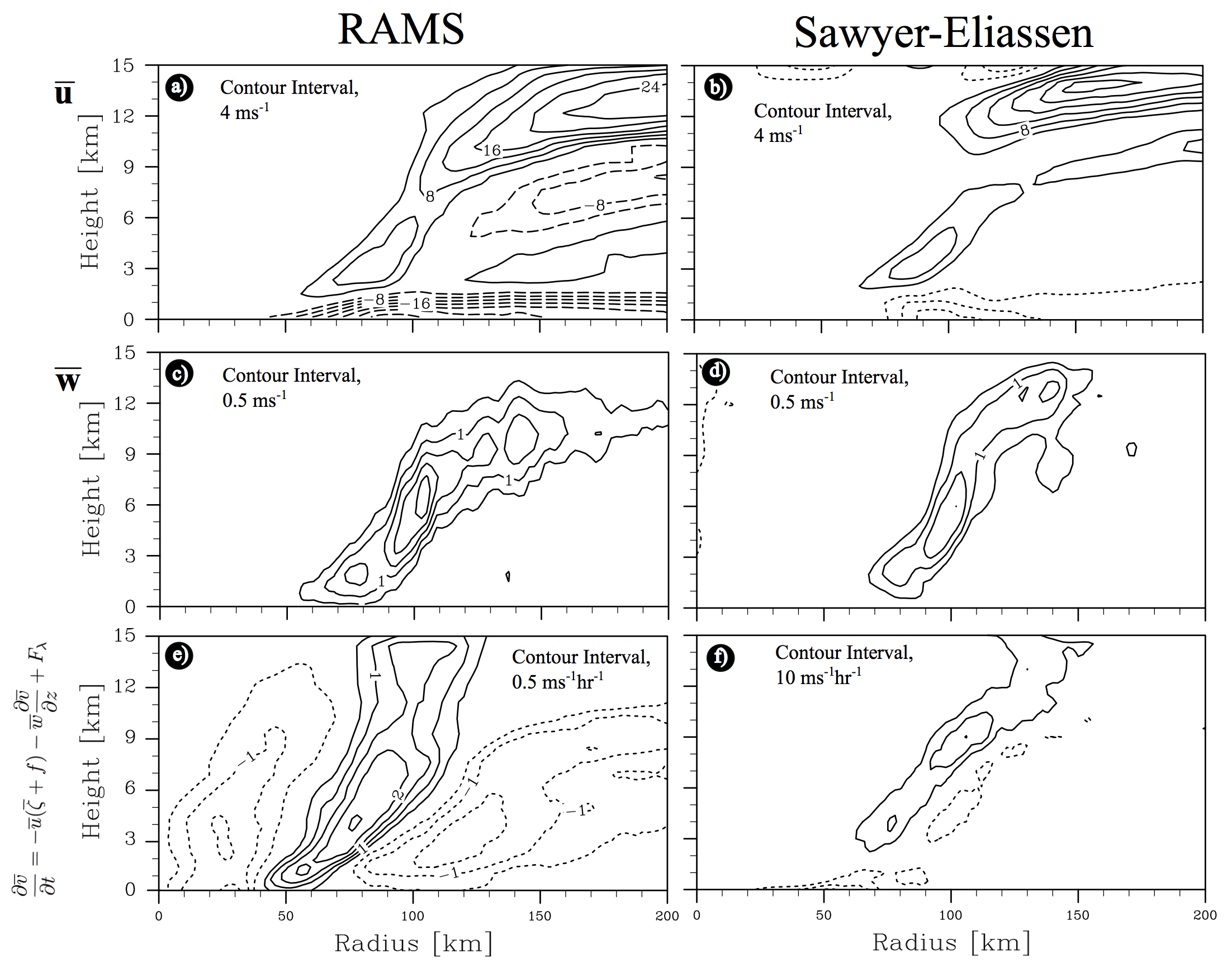 28 ms-1
12 m s-1
Abarca and Montgomery (2014b)
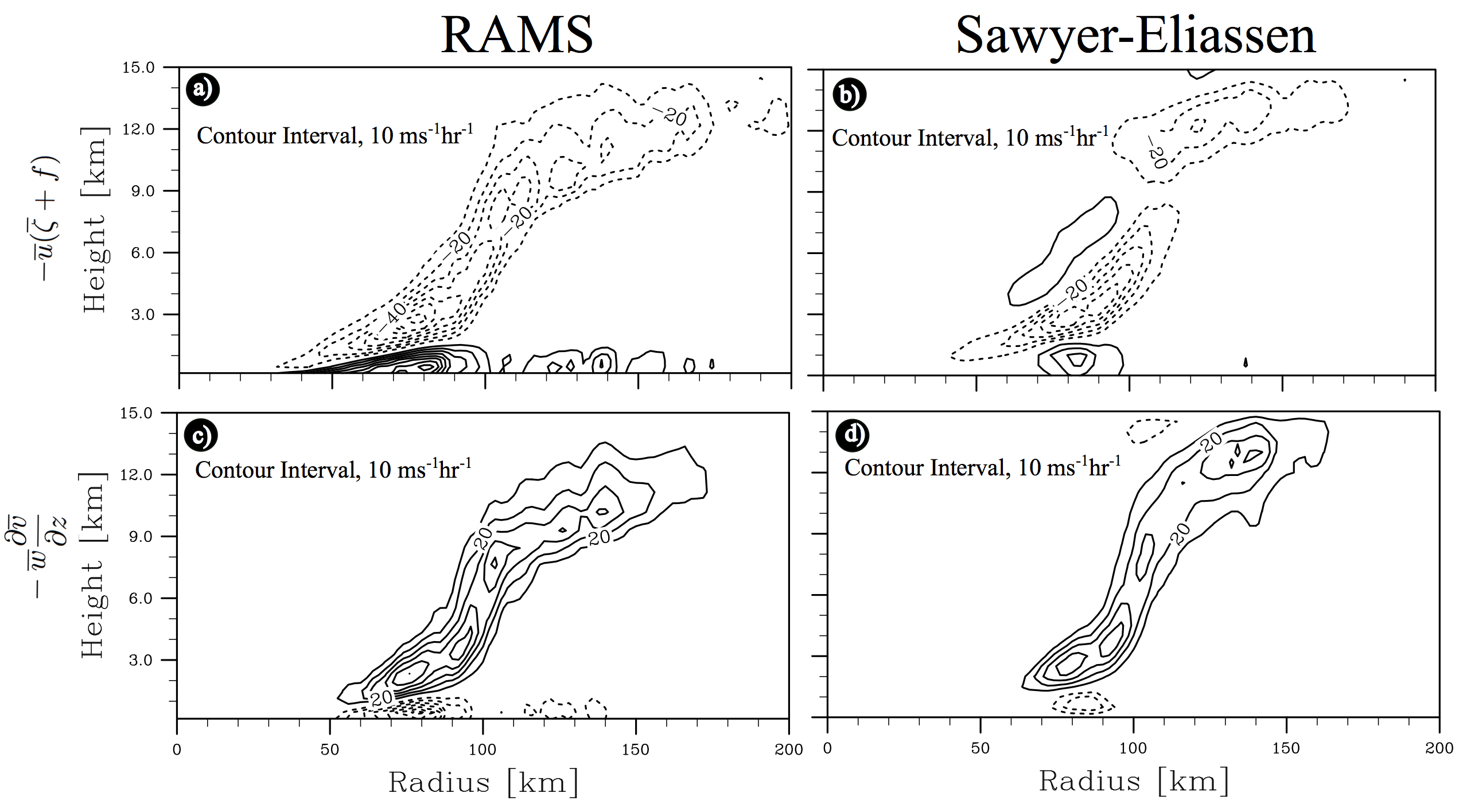 Abarca and Montgomery (2014b)